Email signature
If appropriate please add the text below to your email signature 

Swindon Safeguarding Partnership’s Theme for May 2024 is
Mental Health Awareness

Find out more by visiting the SSP website or follow us on 
@SwindonSafegua1
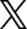 #mentalhealthawareness
#itsokaytotalk